Dan otvorenih vrata Tehničke škole Zagreb
10. lipnja 2017.

9:00 – 13:00
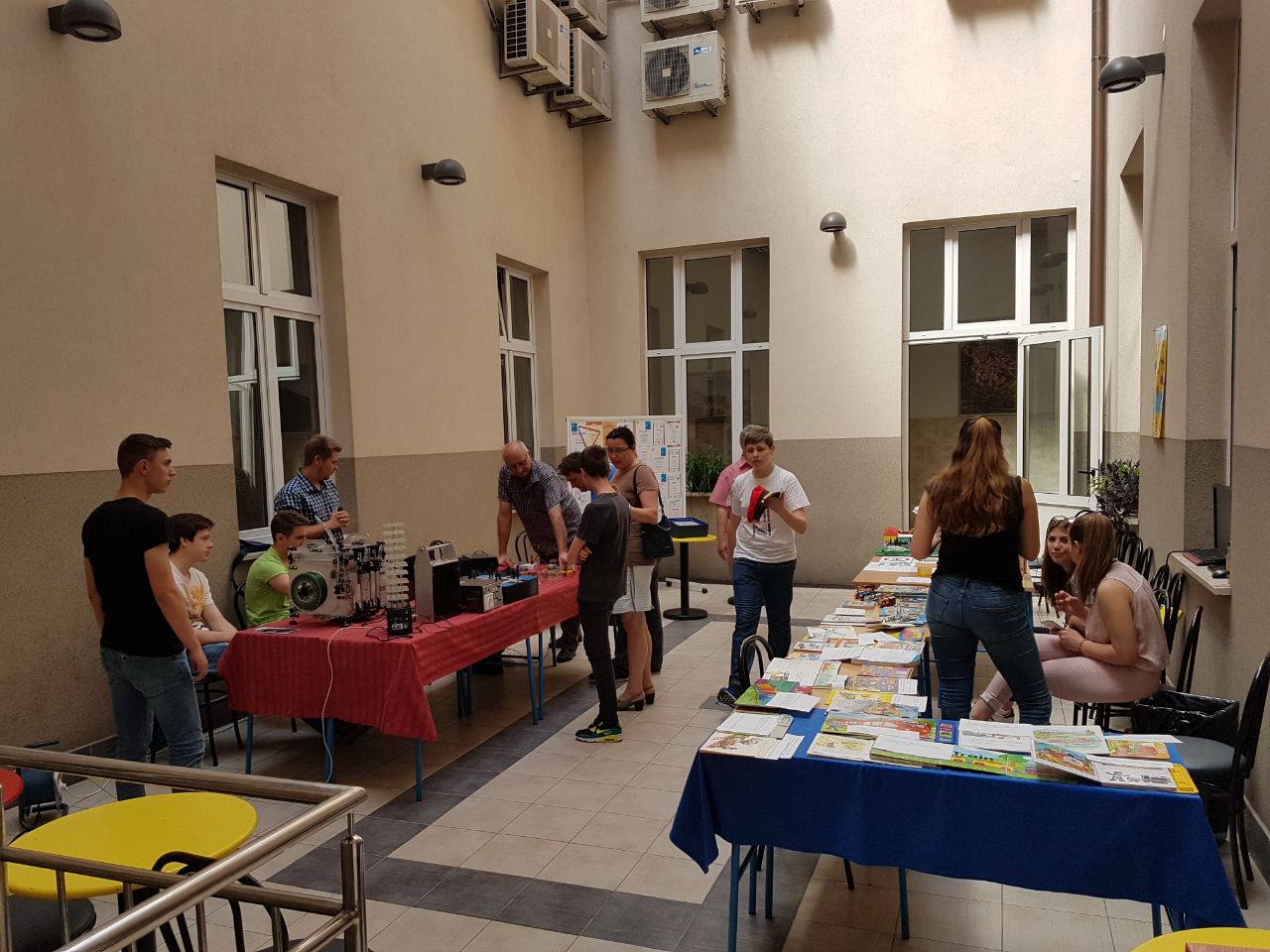 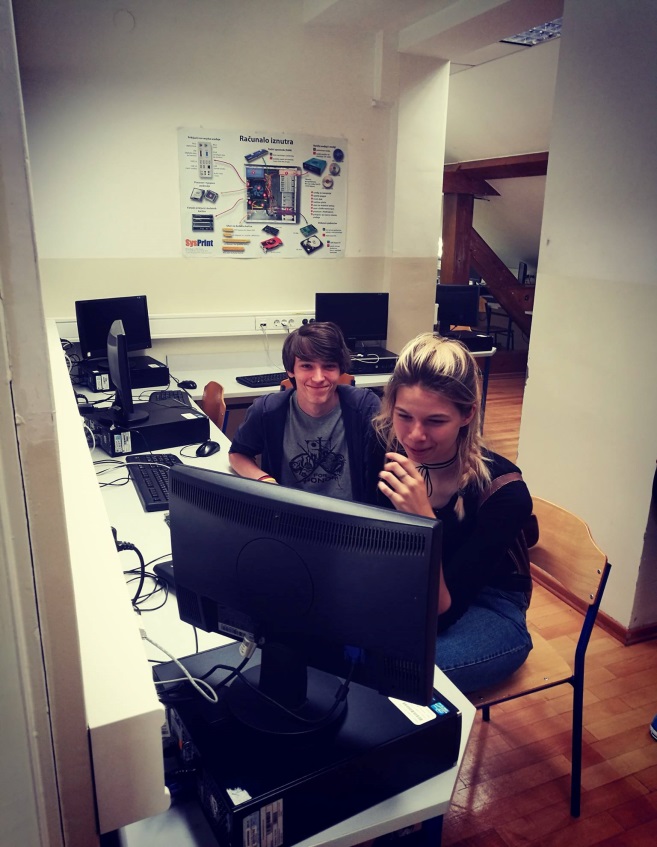 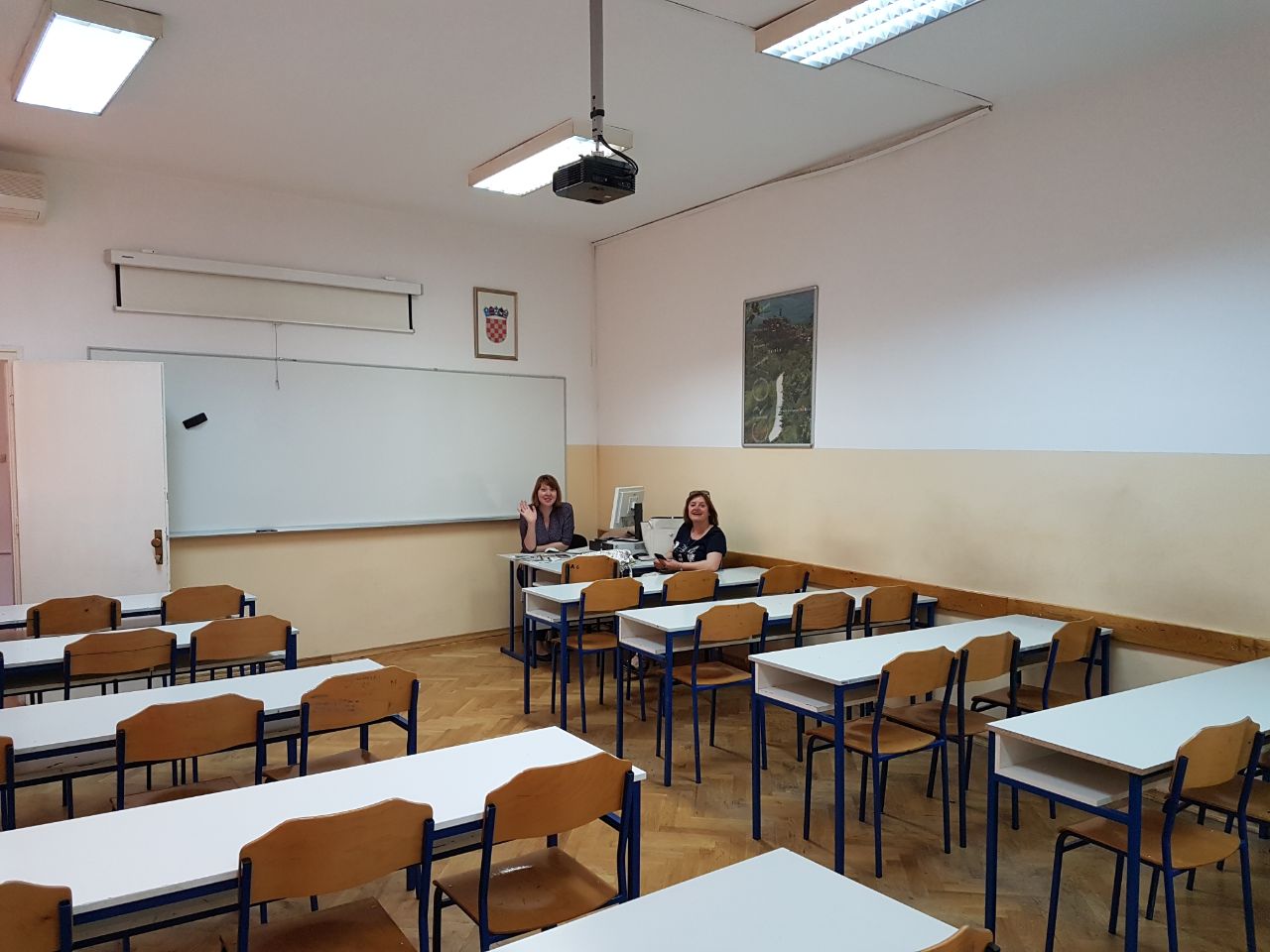 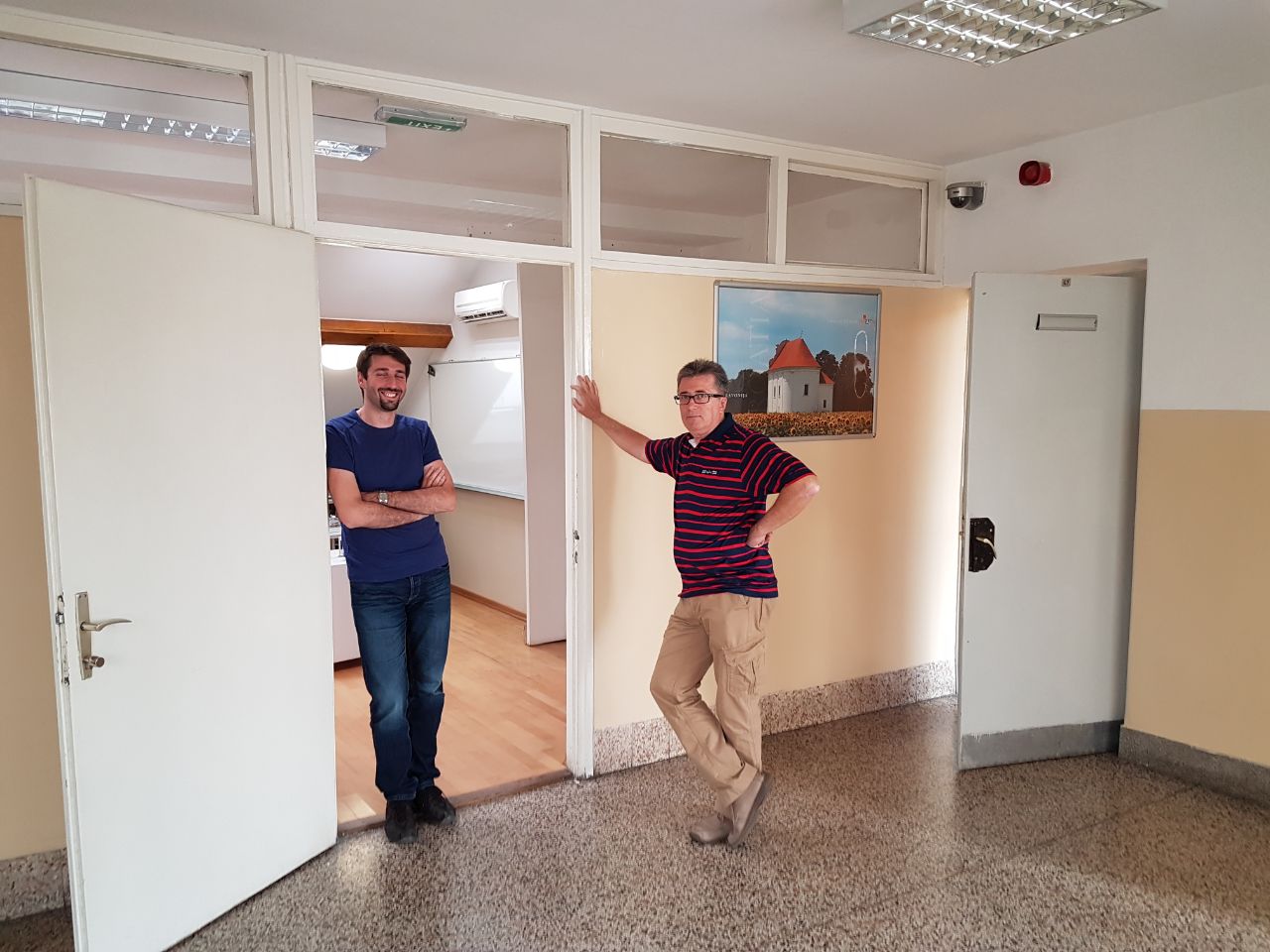 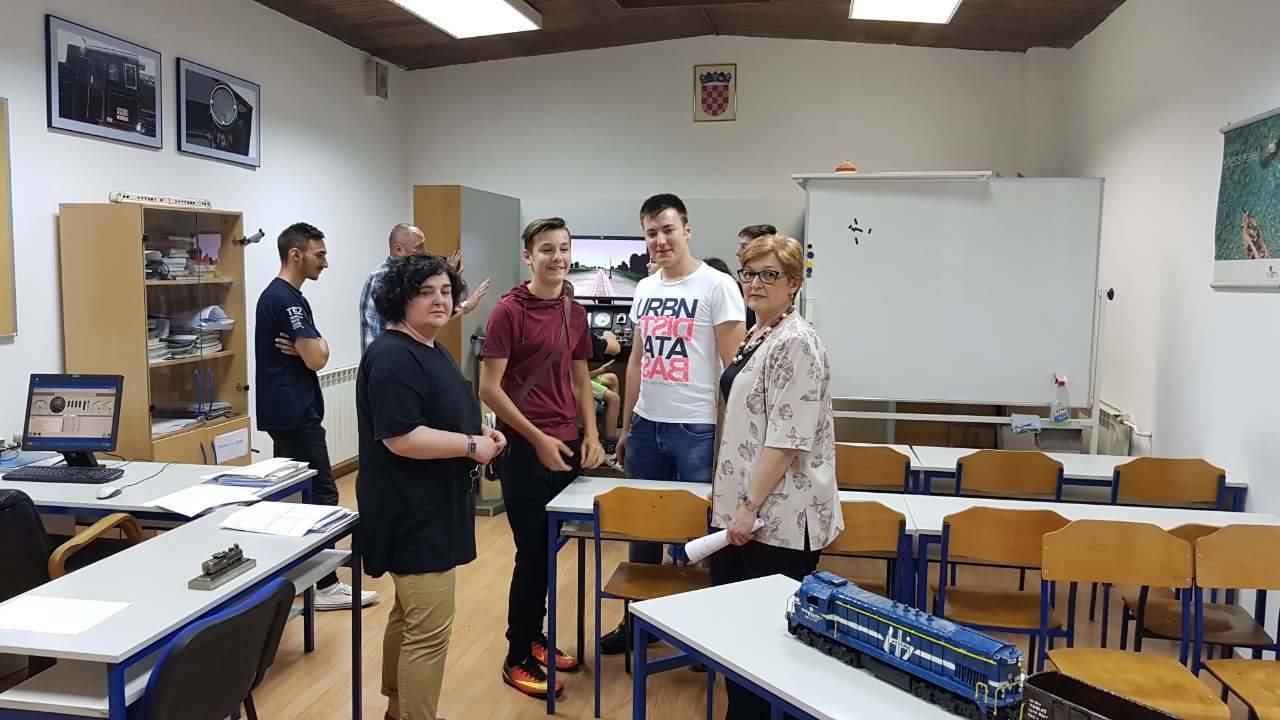 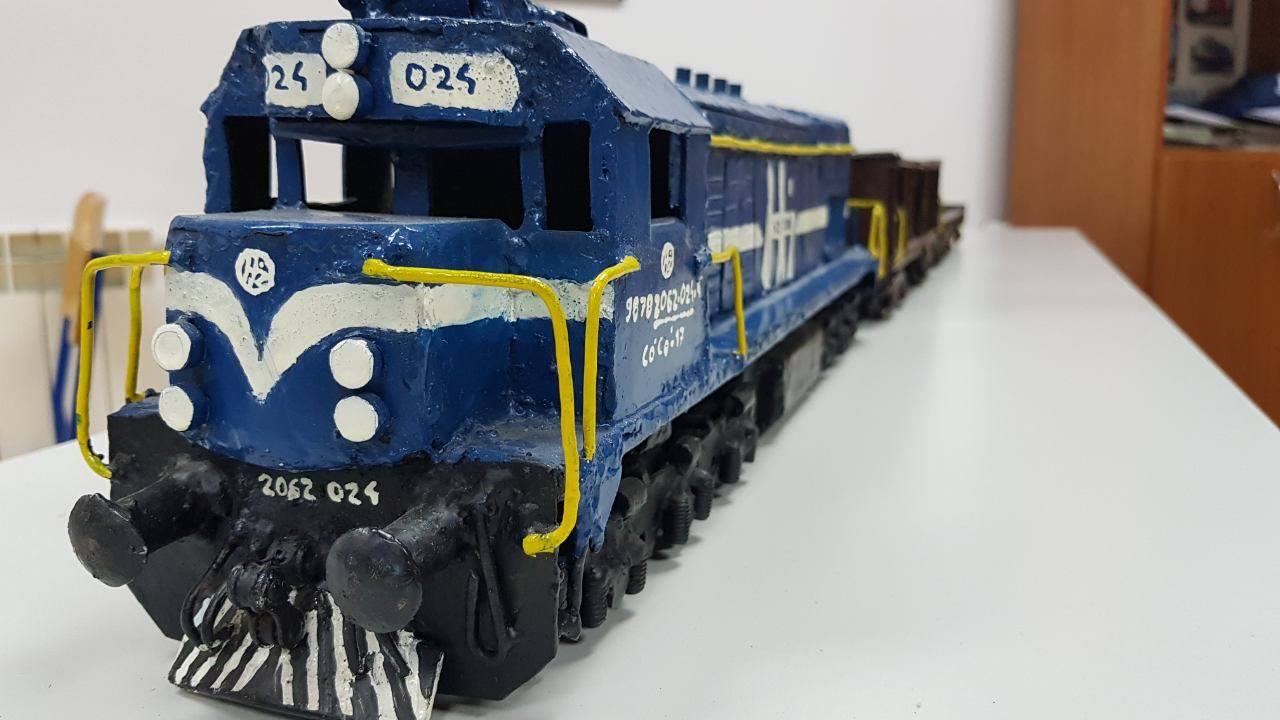 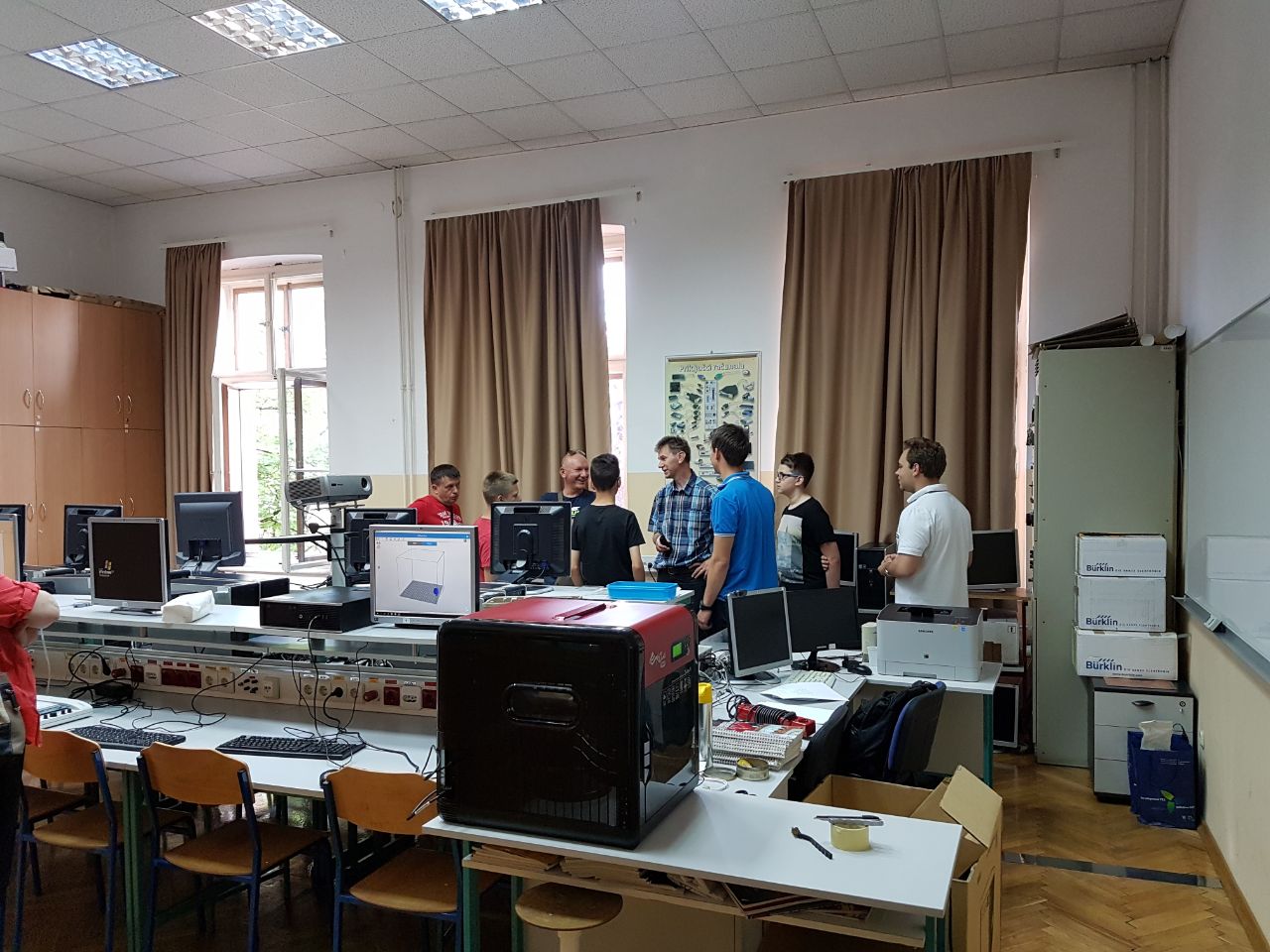 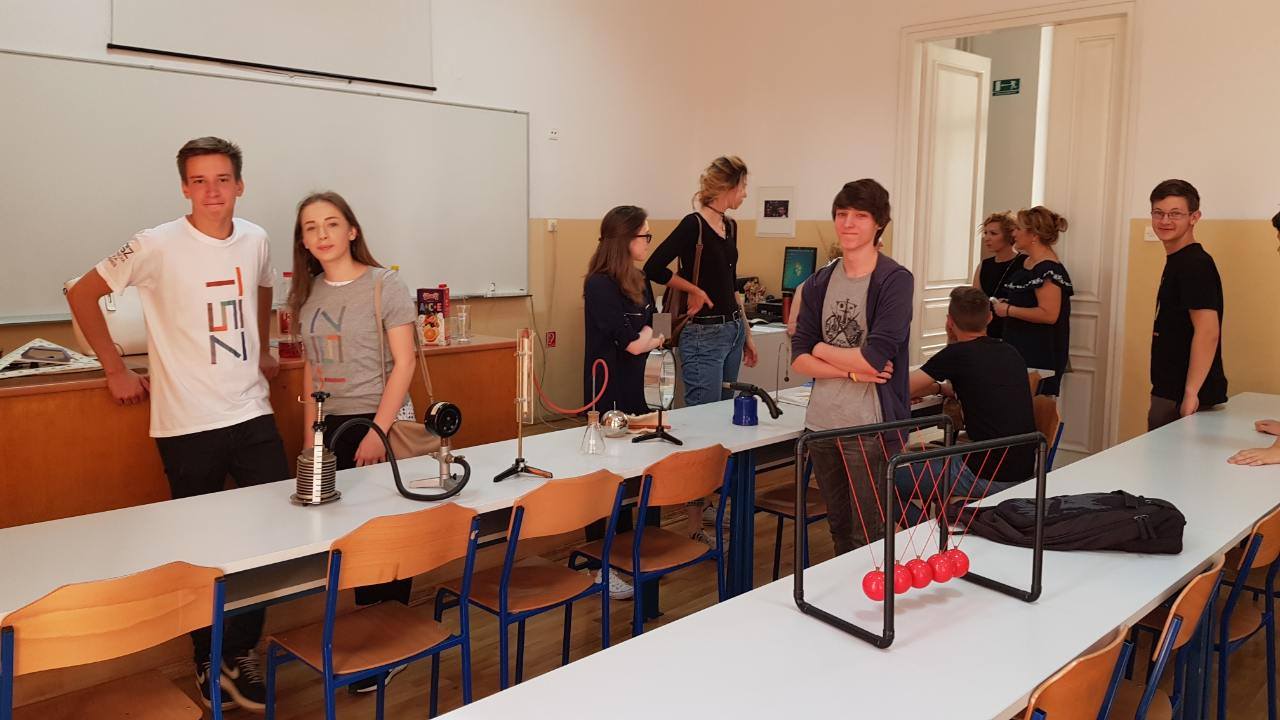 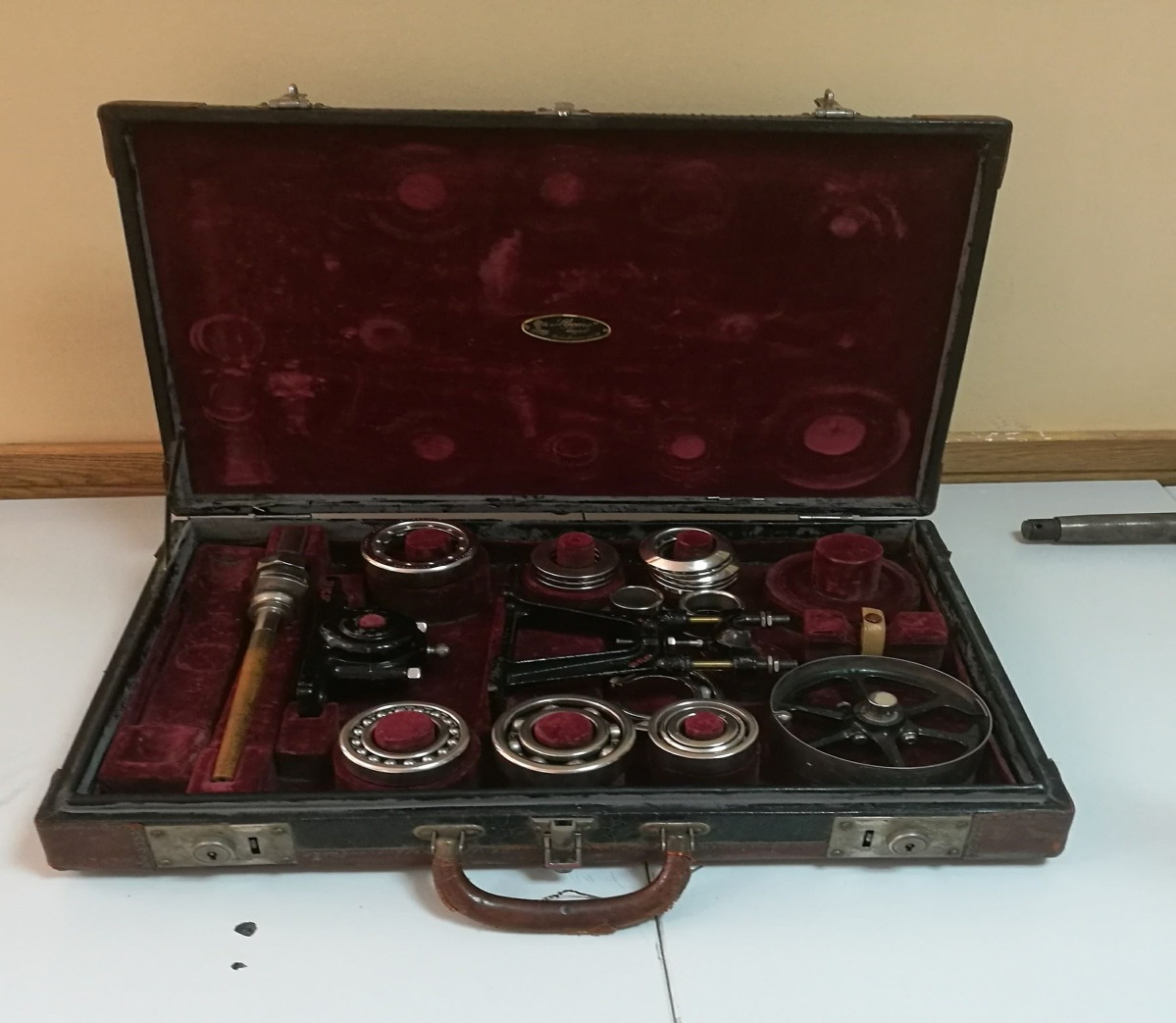 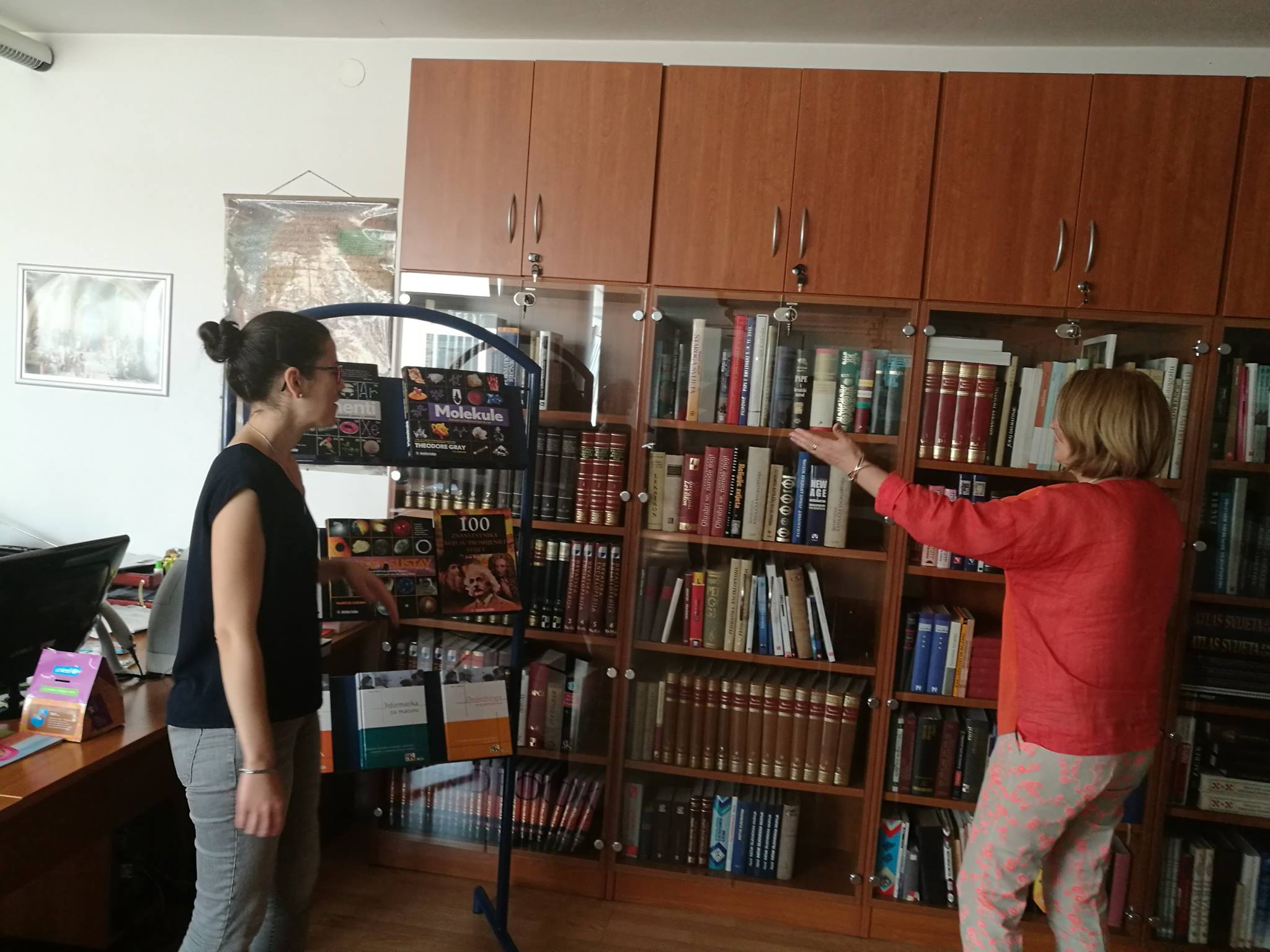 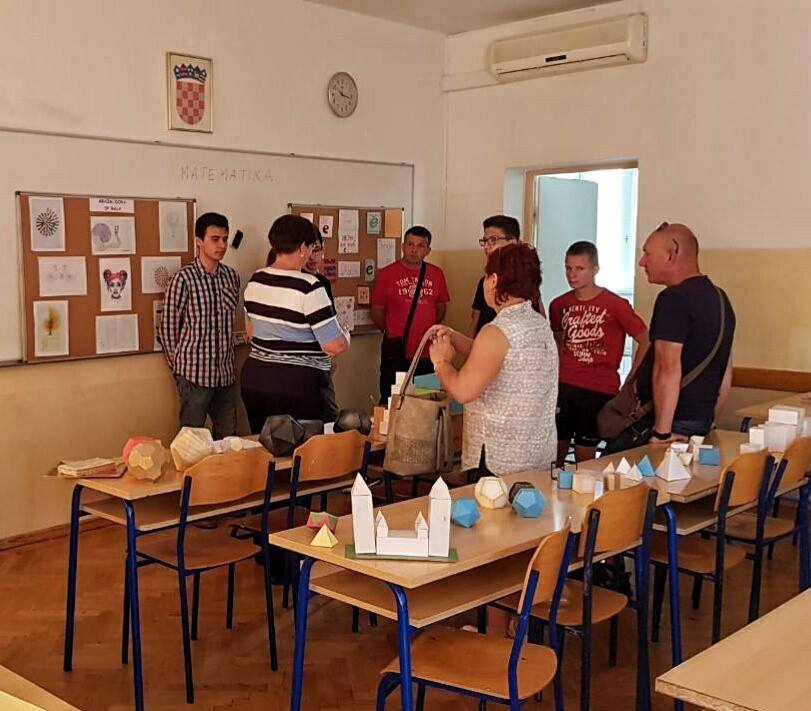 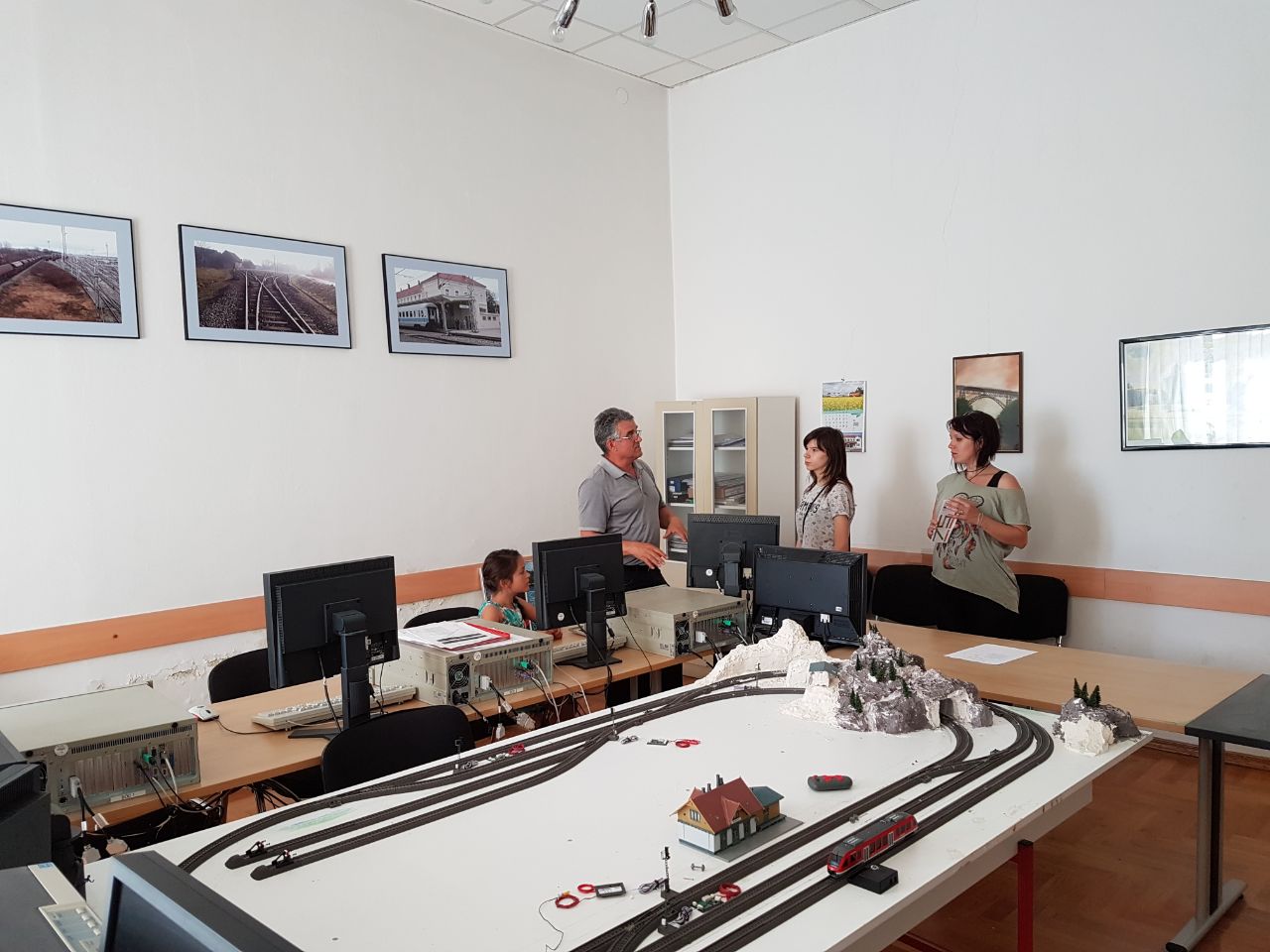 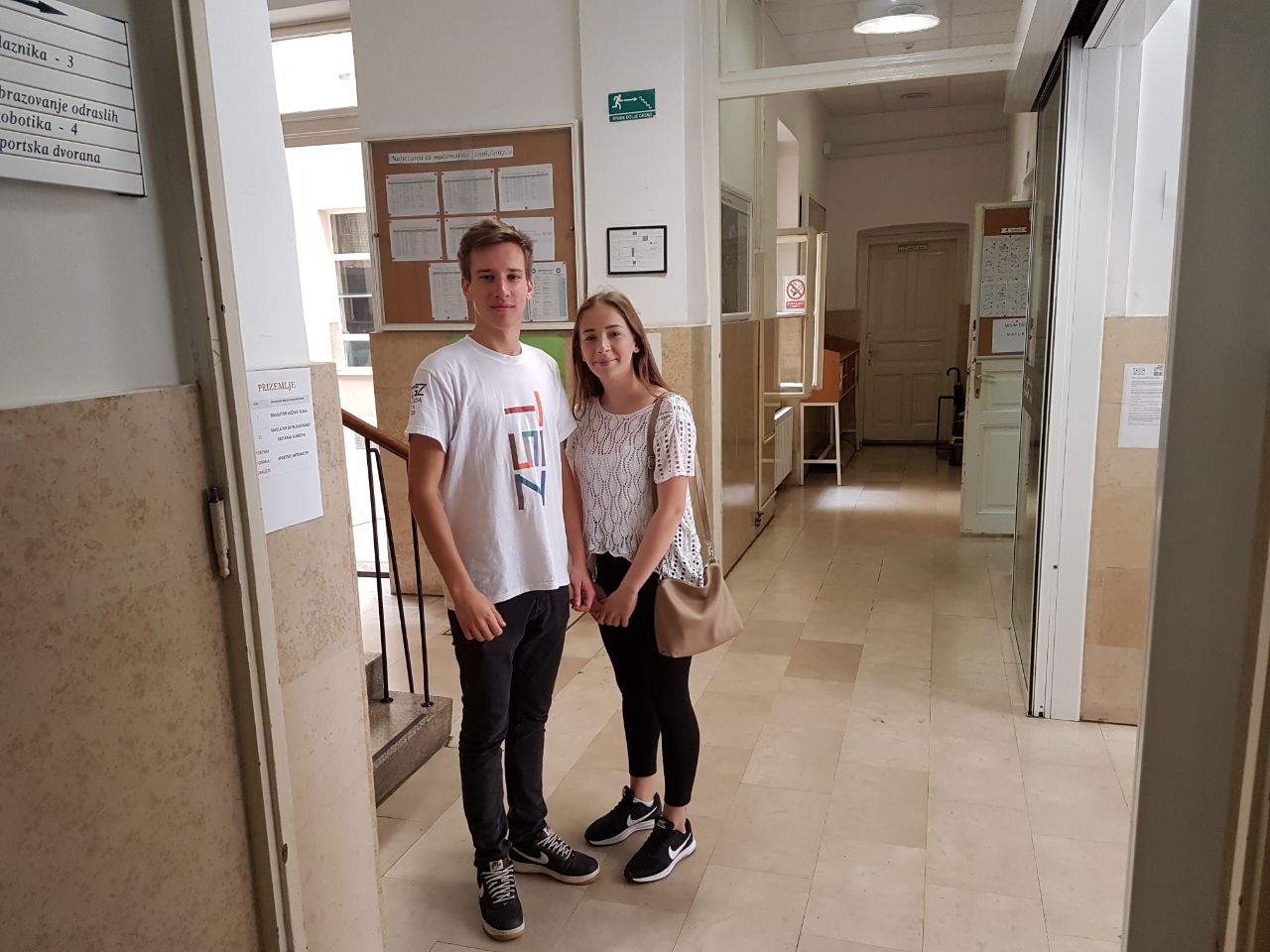 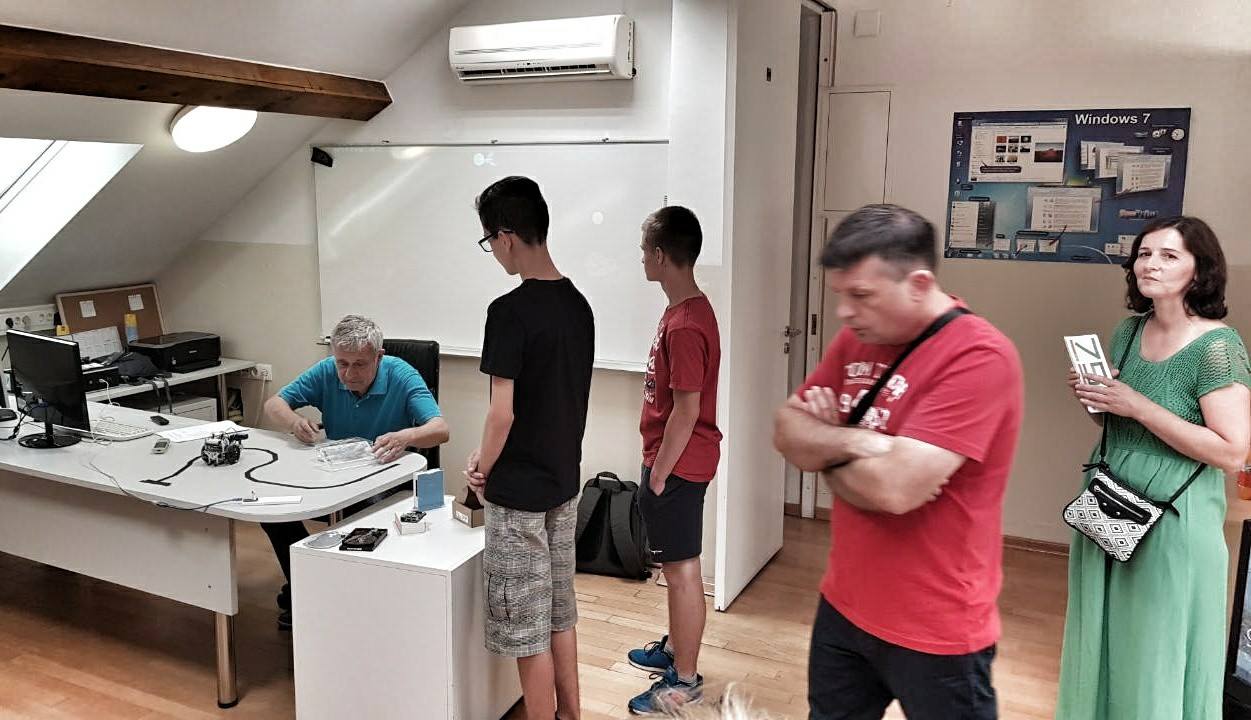 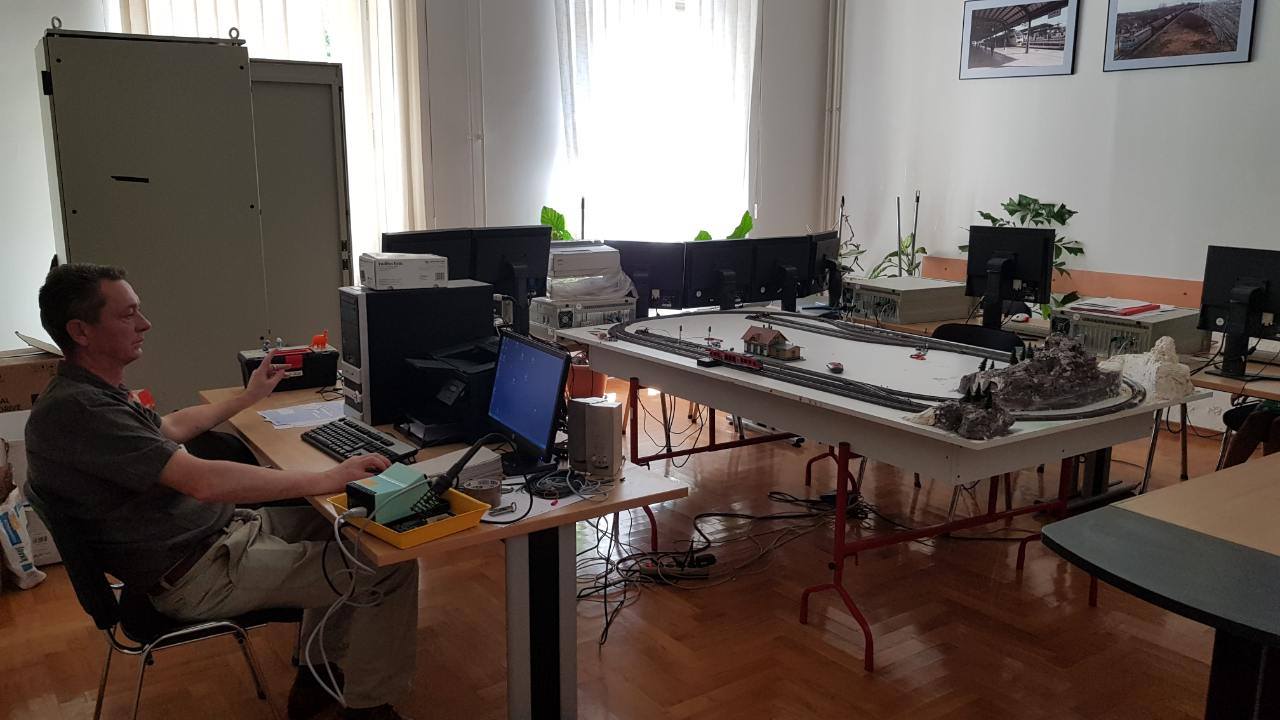 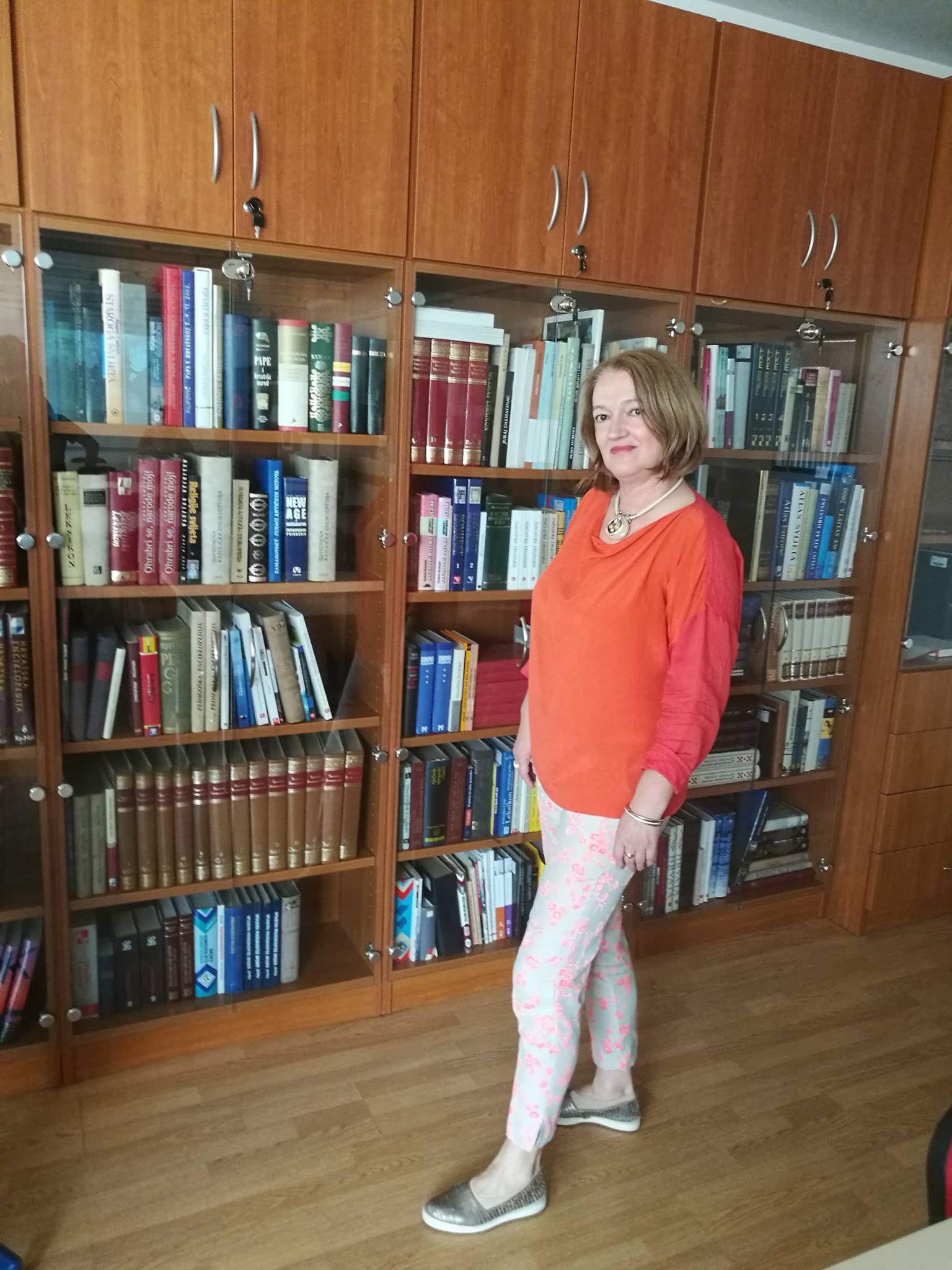 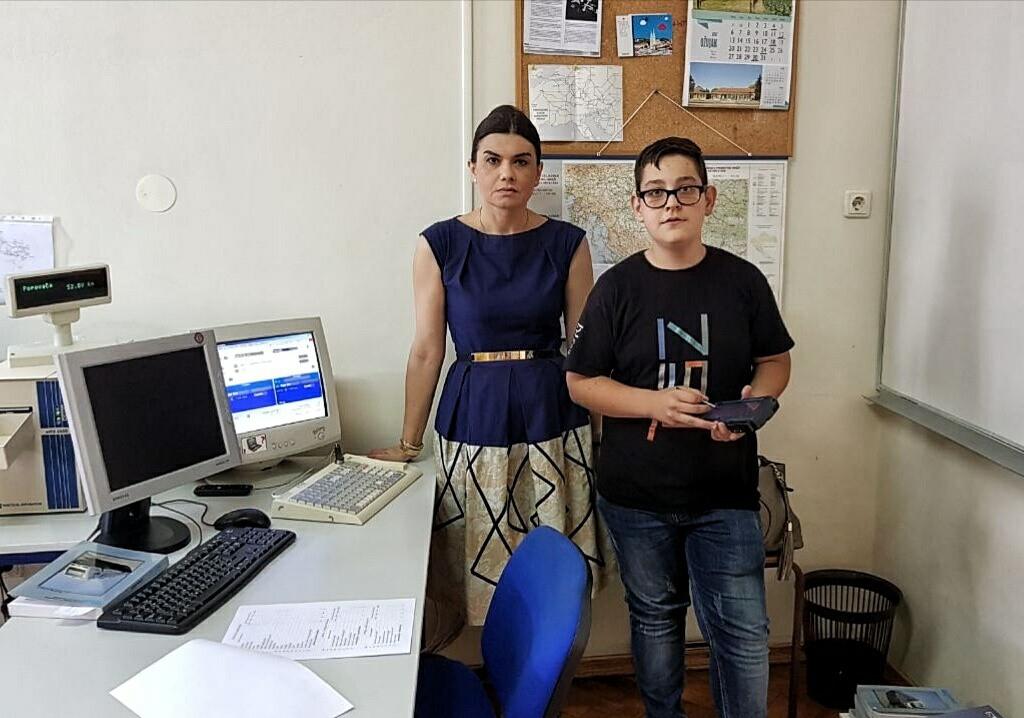 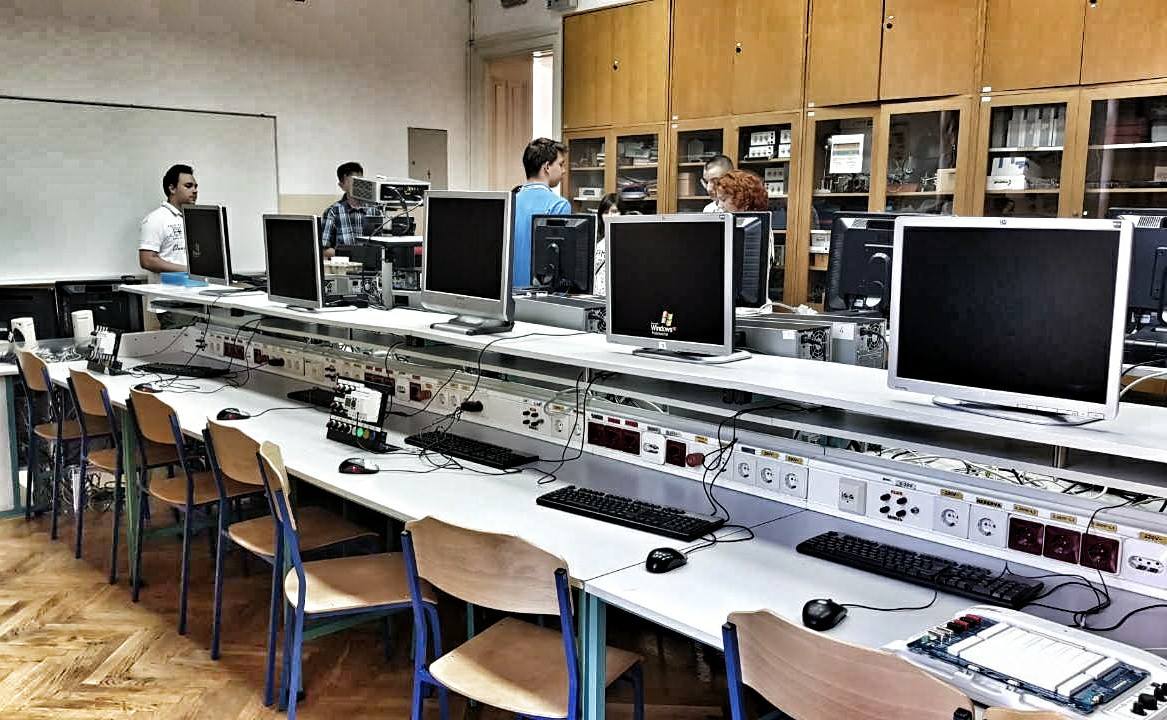 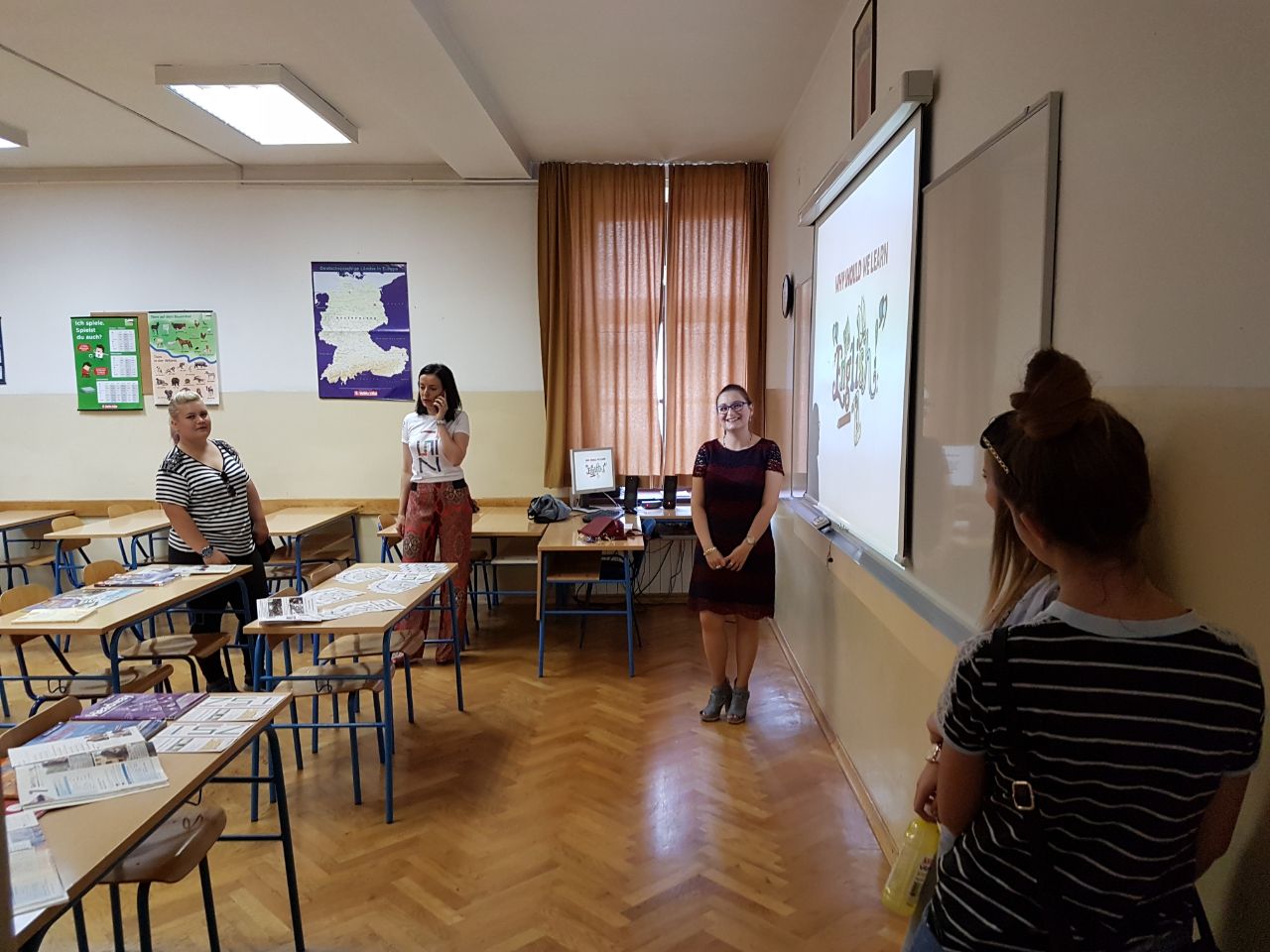 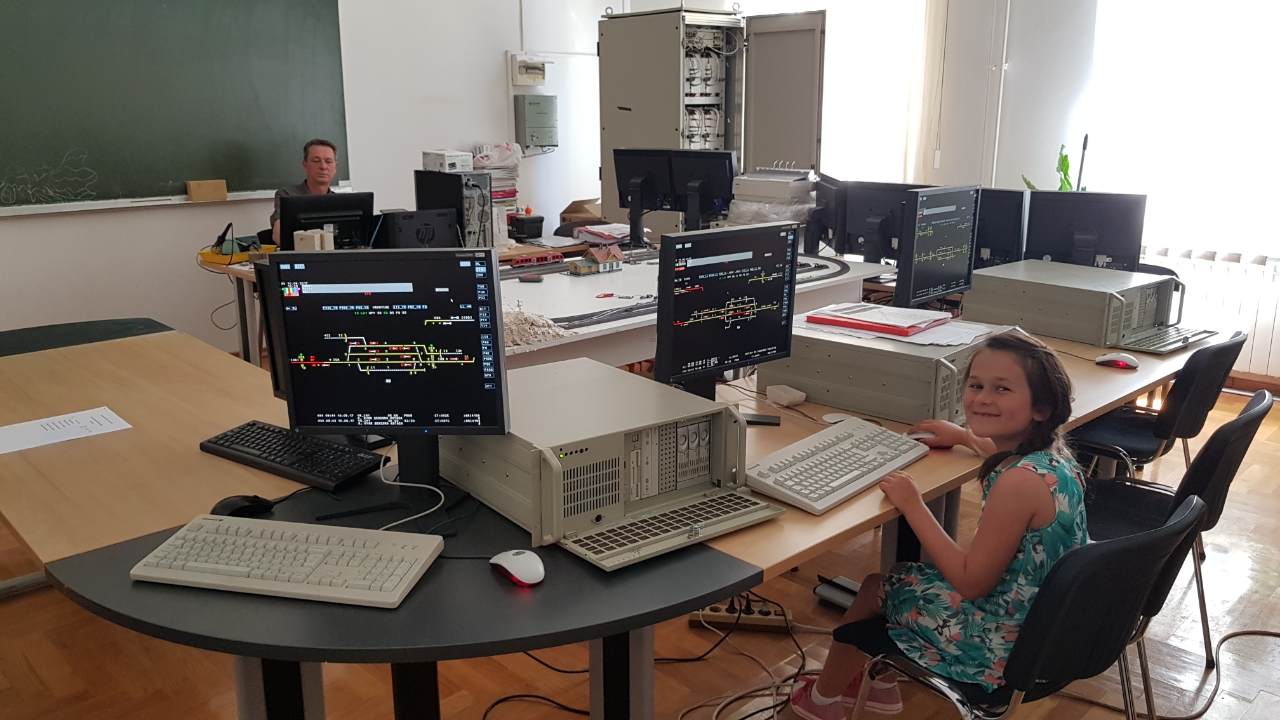 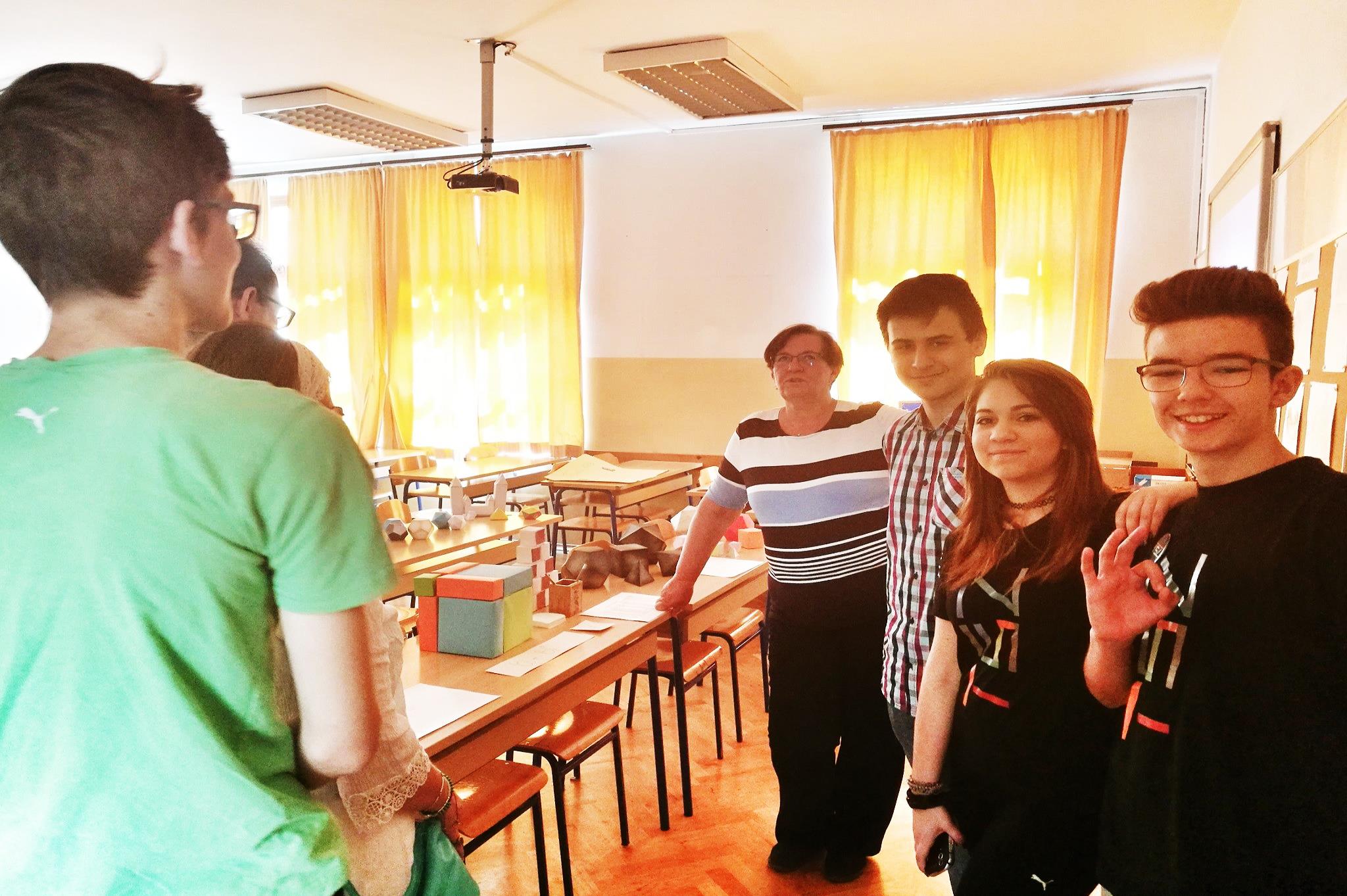 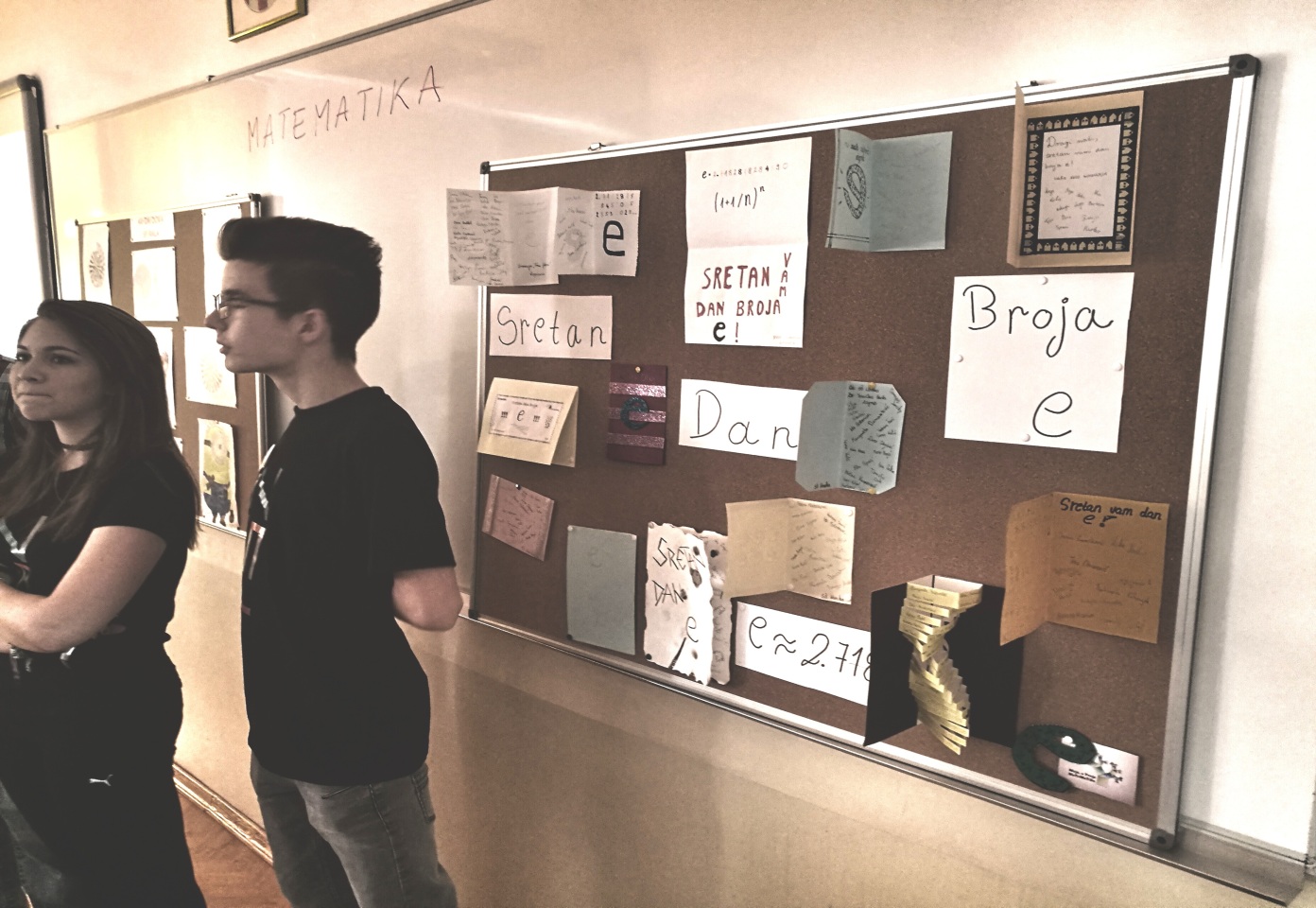 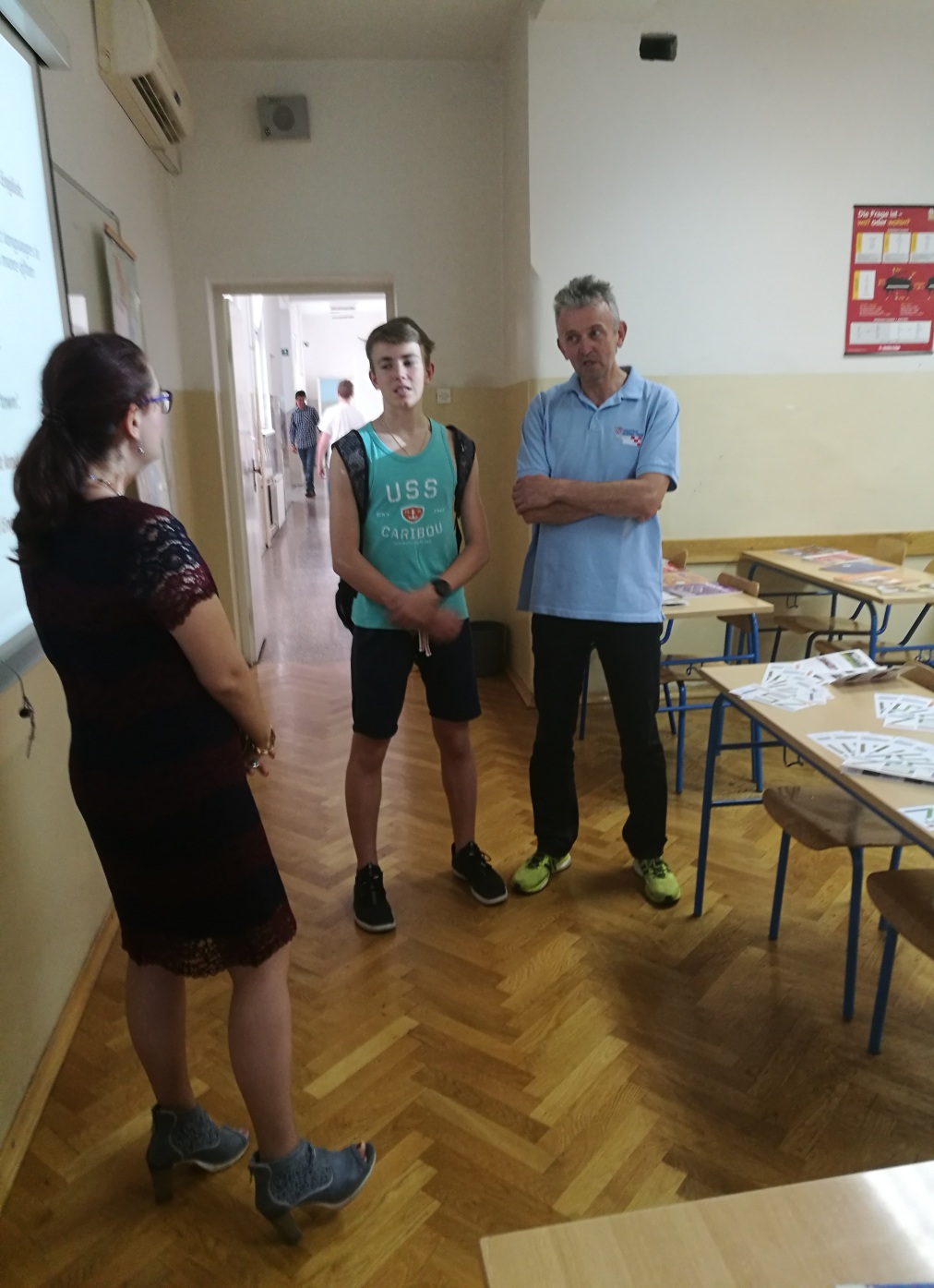 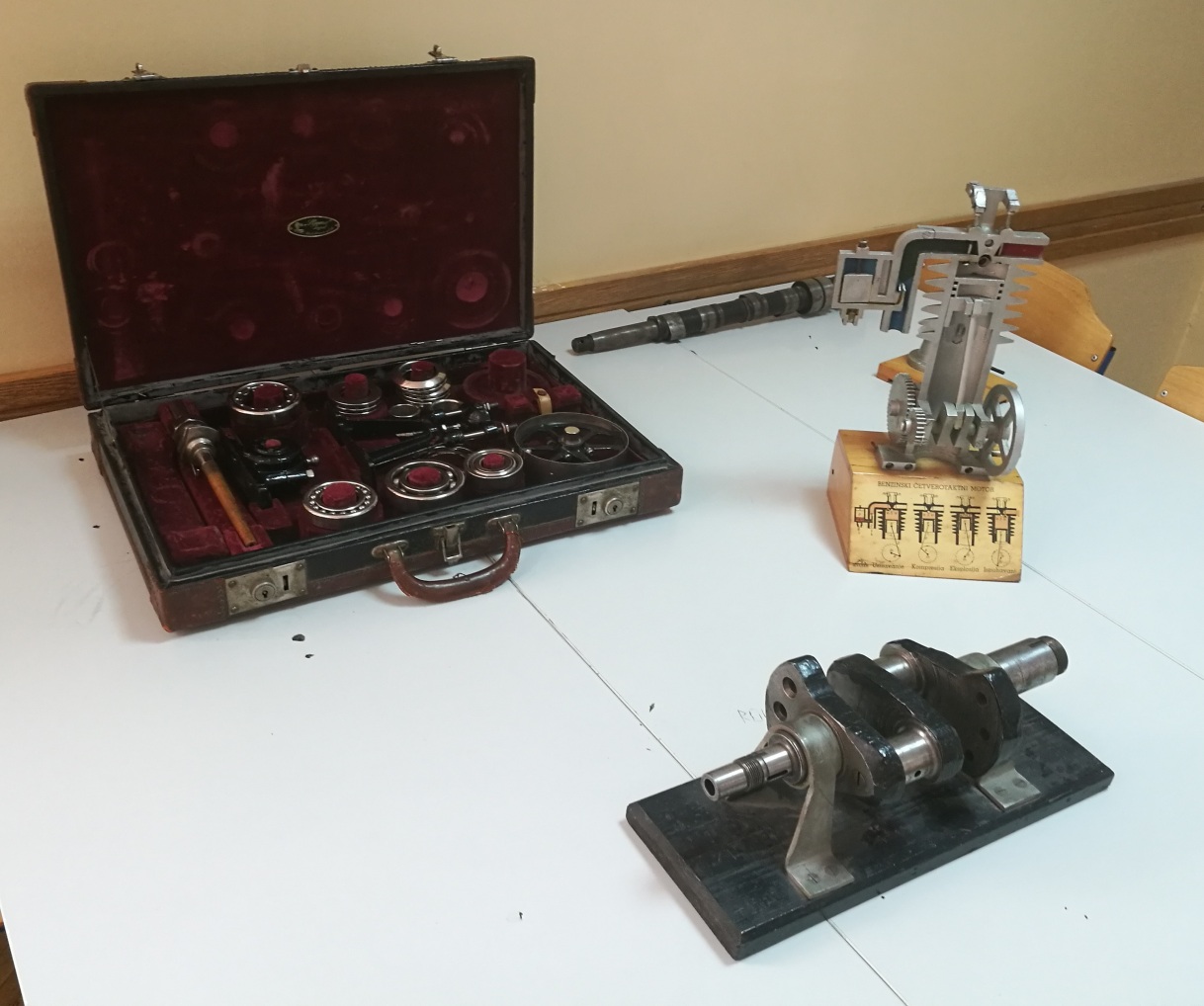 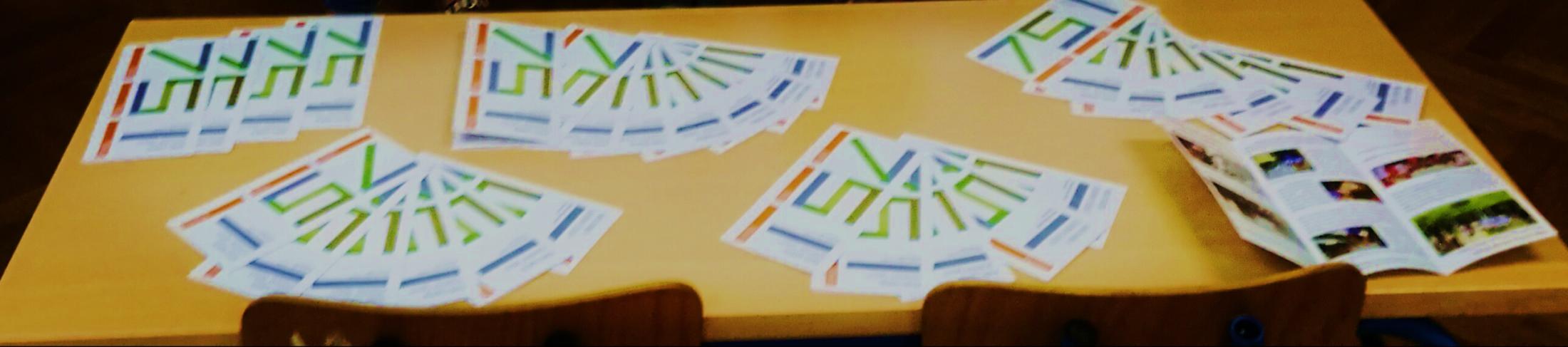 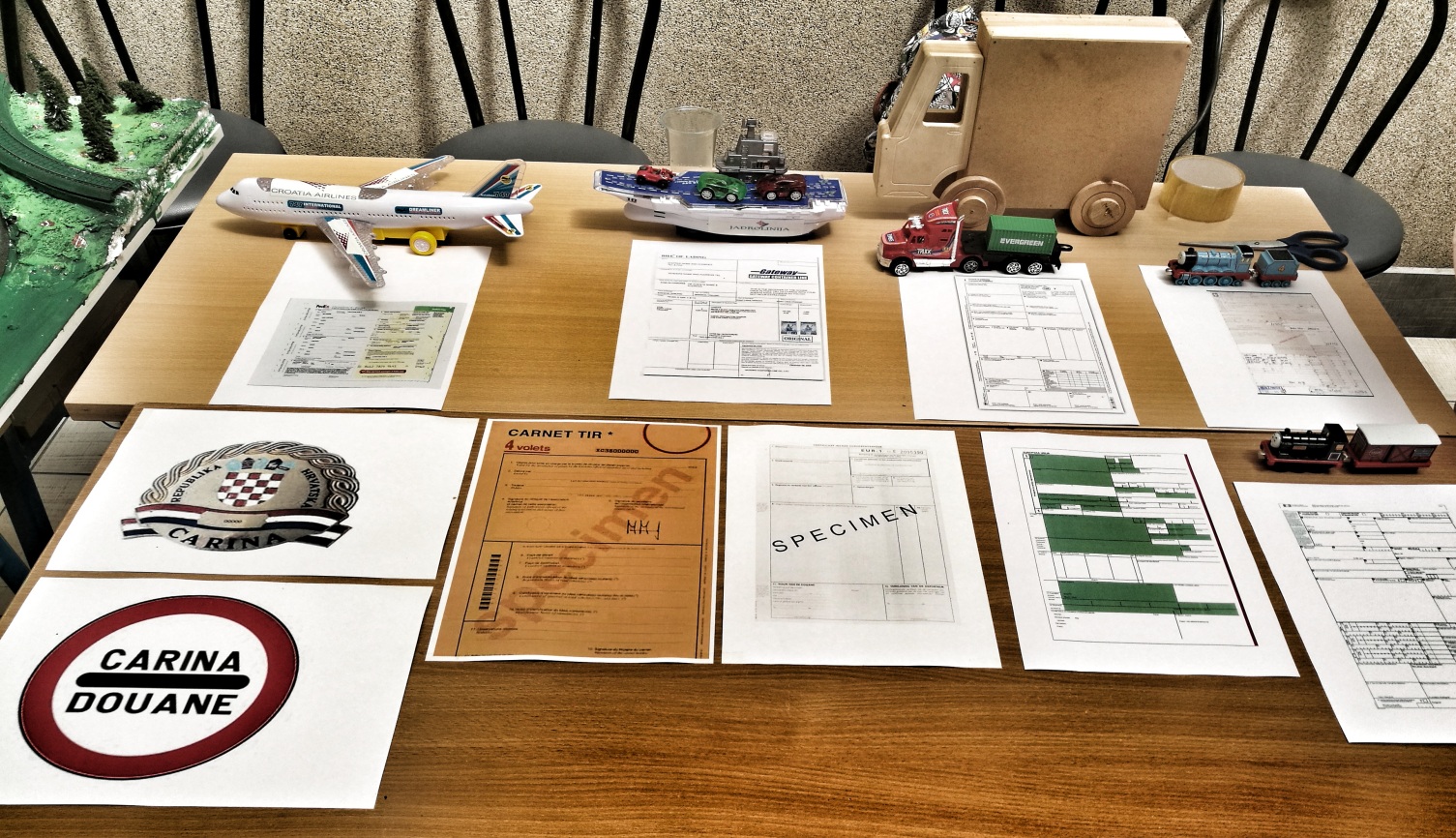 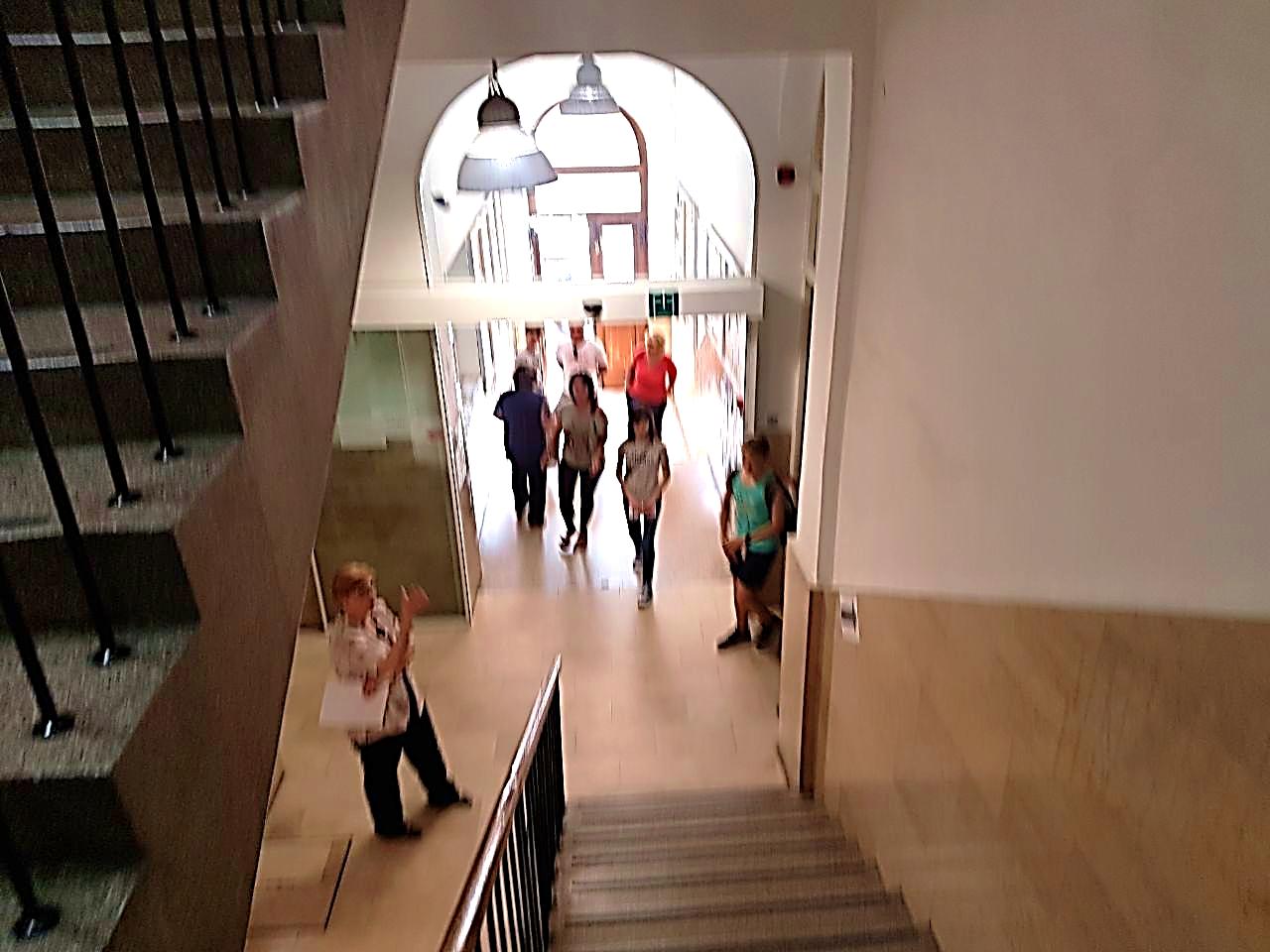 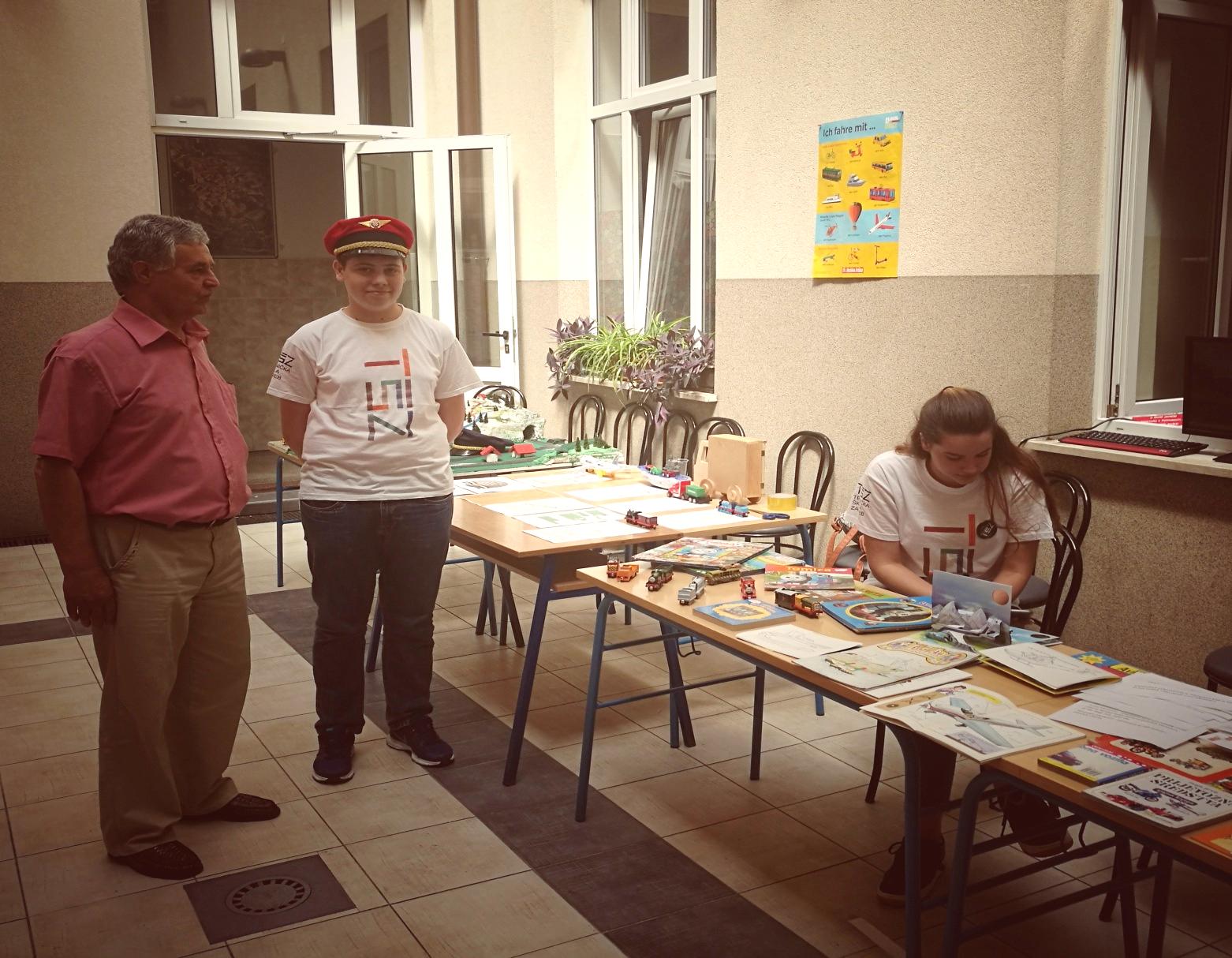 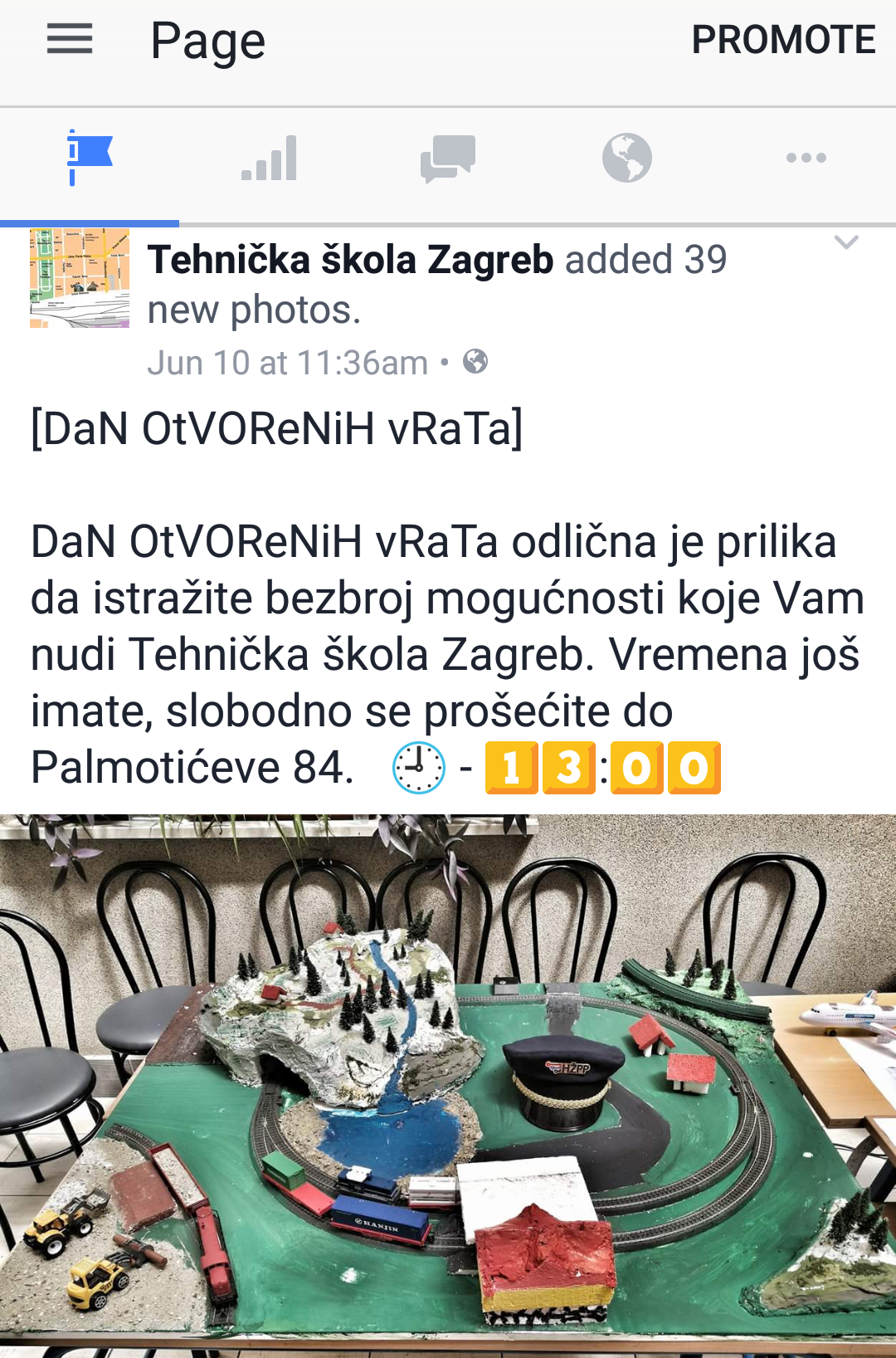 Vidimo se sljedeće godine!Hvala na pažnji! 